390 – Anywhere With Jesus
544 – Send The Light
Opening Prayer
166 – He Loved Me So
392 – Count Your Blessings
500 – Give Me The Bible
Sermon 
300 – I Am Coming, Lord
302 – Blest Be The Tie
Isaiah 53 
 4 Surely He has borne our griefs 
      And carried our sorrows; 
      Yet we esteemed Him stricken, 
      Smitten by God, and afflicted. 
 5 But He was wounded for our transgressions, 
      He was bruised for our iniquities; 
      The chastisement for our peace was upon Him, 
      And by His stripes we are healed. 
  6 All we like sheep have gone astray; 
      We have turned, every one, to his own way; 
      And the LORD has laid on Him the iniquity of us all.
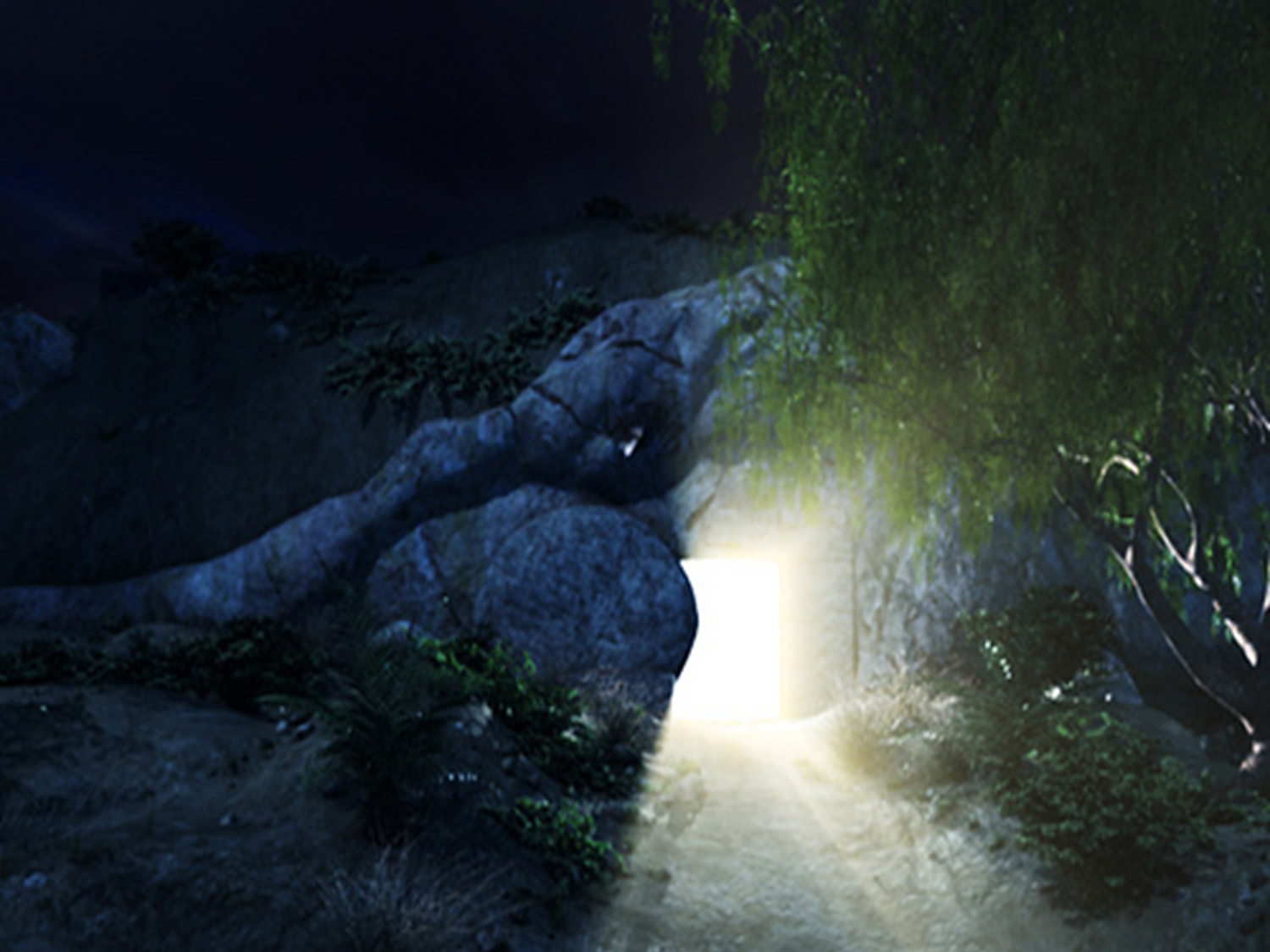 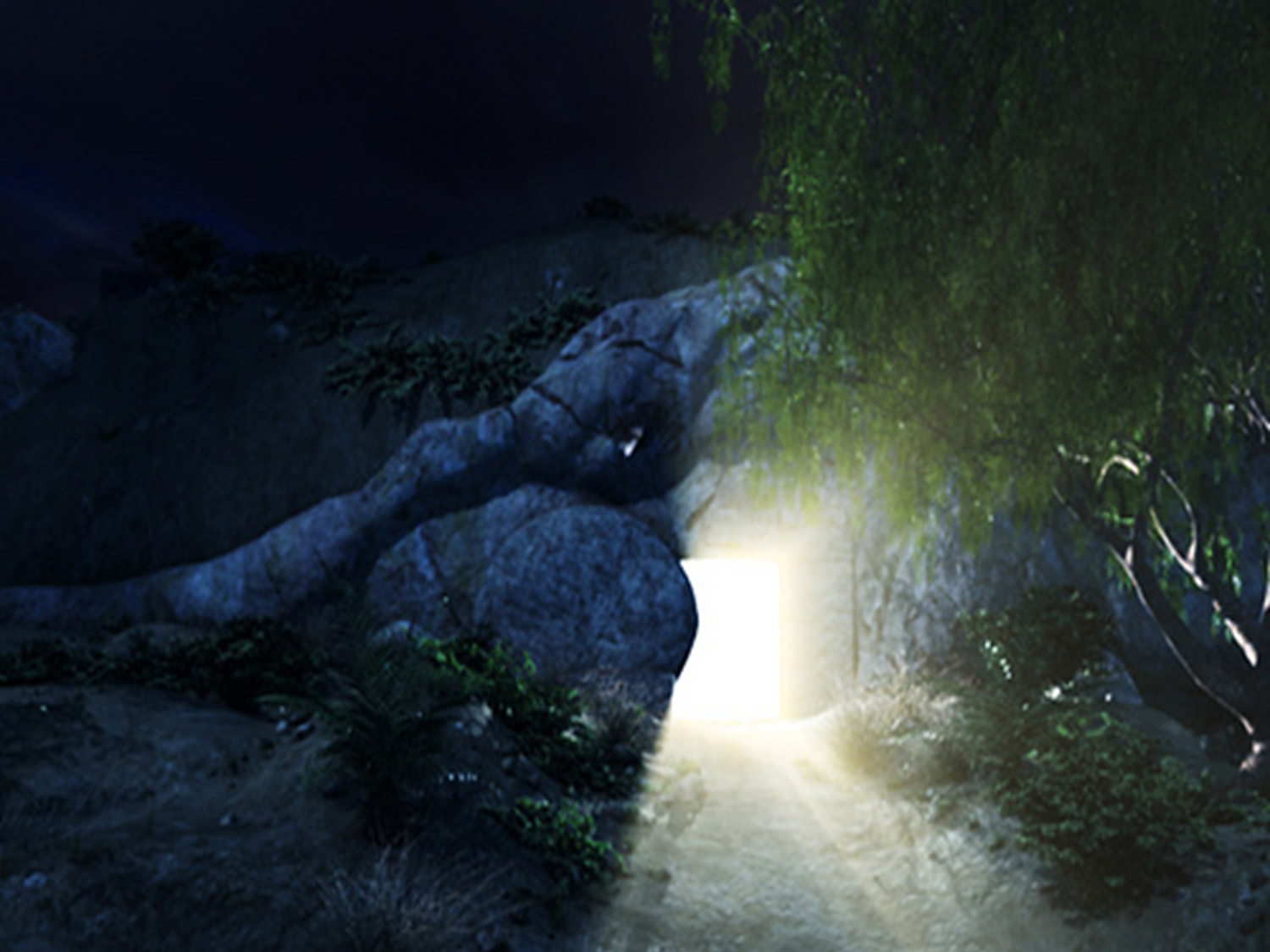 1 Corinthians 11
23 For I received from the Lord that which I also delivered to you: that the Lord Jesus on the same night in which He was betrayed took bread; 
24 and when He had given thanks, He broke it and said, “Take, eat, this is My body which is broken for you; do this in remembrance of Me.” 25 In the same manner He also took the cup after supper, saying, “This cup is the new covenant in My blood. This do, as often as you drink it, in remembrance of Me.” 
26 For as often as you eat this bread and drink this cup, you proclaim the Lord’s death till He comes.
390 – Anywhere With Jesus
544 – Send The Light
Opening Prayer
166 – He Loved Me So
392 – Count Your Blessings
500 – Give Me The Bible
Sermon 
300 – I Am Coming, Lord
302 – Blest Be The Tie
“A Mother 
to be Honored”
Proverbs 31:10
“Who can find a virtuous wife?        For her worth is far above rubies.”
Salary.com puts a price tag on what a Stay-at-home mom is worth.
National Median = $112,962
Local area = $97,450 – $98,000.
A godly mother = priceless			       
real value can not be placed 			on a godly mother
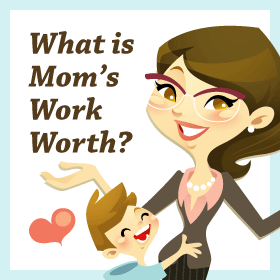 “Godly Mothers are Managers of the Home”
Proverbs 31:27,28
“She watches over the ways of her household, And does not eat the bread of idleness. 28 Her children rise up and call her blessed; Her husband also, and he praises her:”
The “worthy woman” is an example of a domestic manager…
An efficient manager of the home – vs. 21-28
Priorities are in order – vs. 15,16,18,24
Contributes to a bright future for her family.
“Strength and honor are her clothing; and she shall 	rejoice in time to come.” – vs. 25
“Godly Mothers are Models of Obedience”
James 4:7
“Submit yourselves therefore                to God”
1 Peter 3:1
“Likewise, ye wives, be in subjection to your own husbands; that, if any obey not the word, they also may without the word be won by the conversation of the wives;”
Luke 1:38
“And Mary said, Behold the handmaid of the Lord; be it unto me according to thy word.  And the angel departed from her.”
What greater attitude than “Let it be to   		me according to your word?”
“Godly Mothers are the Teachers of Good Things”
The book of Proverbs is full of admonitions that clearly show that mothers are to be teachers:
Prov 1:8 - “Do not forsake the law of thy mother”  becomes a common expression in Proverbs.
Prov. 31:1 - King Lemuel was taught by his mother.
Prov.  31:3-9   - Avoid worldly living
Examples of good mothers:
Jochebed – Exodus 2
Hannah – 1 Samuel 1 & 2
Eunice & Lois – Acts 16; 2 Timothy 1:3-5; 3:15
“Godly Mothers are to be Respected & Honored”
Proverbs 31:28
“Her children rise up and call her blessed; Her husband also, and he praises her:”
Leviticus 19:3
“Every one of you shall revere his mother and his father, and keep My Sabbaths: I am the LORD your God.”
Proverbs 23:25
“Thy father and thy mother shall be glad, and she that bare thee shall rejoice.”
Ephesians 6:2
“ Honour thy father and mother; (which is the first commandment with promise;)”
“Obedience is the Way to Honor!”
Conclusion
Most of us can trace what admirable qualities we possess to our mothers.
If we could only adequately tell the worth of mothers!
“…For her worth is far above rubies.” -Prov. 31:10
Today we honor our mothers best when we are obedient to God's will — 
Mothers, be the example!
“Everybody Wants To Go…
…But Not Right Now!”